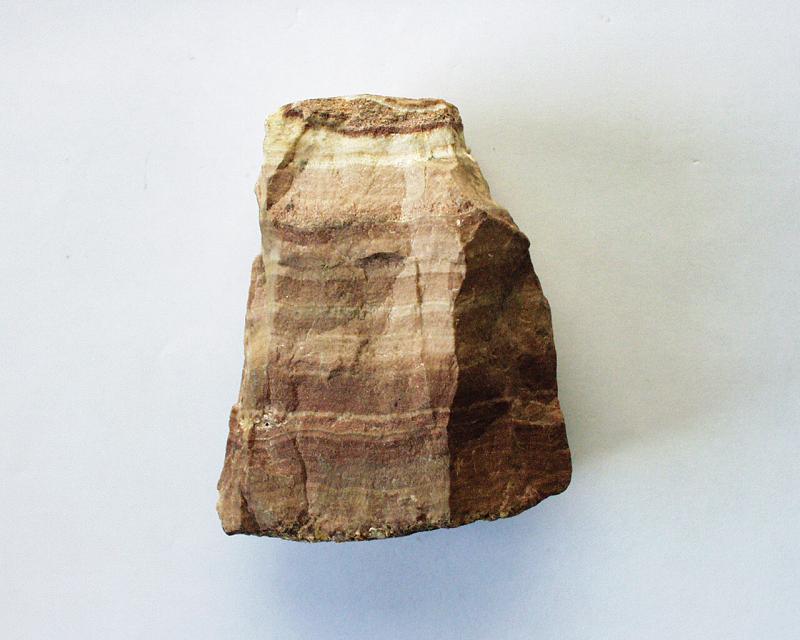 POZNEJ HORNINY
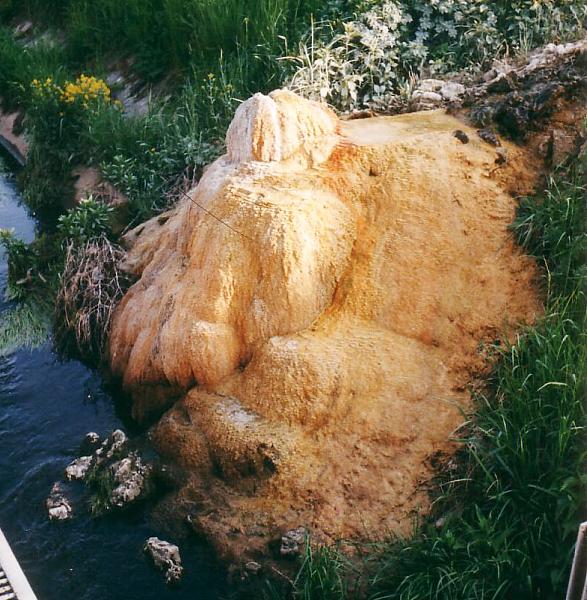 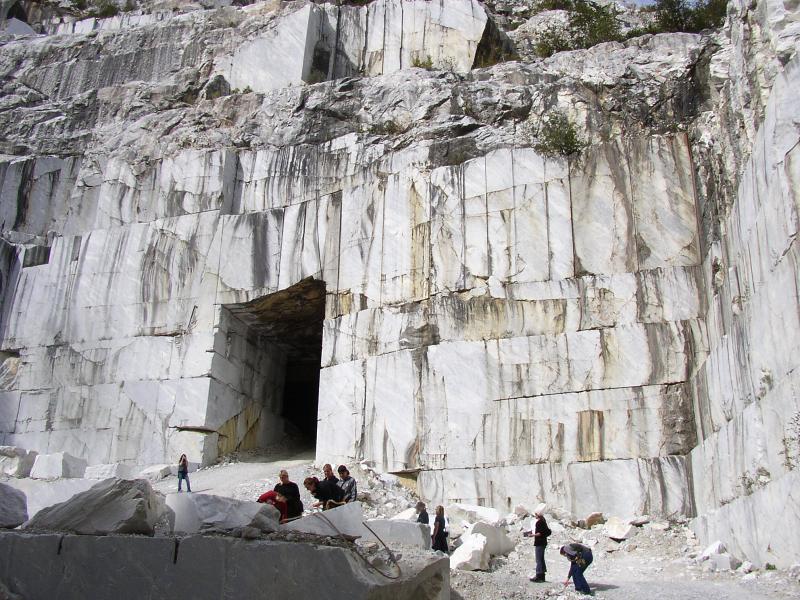 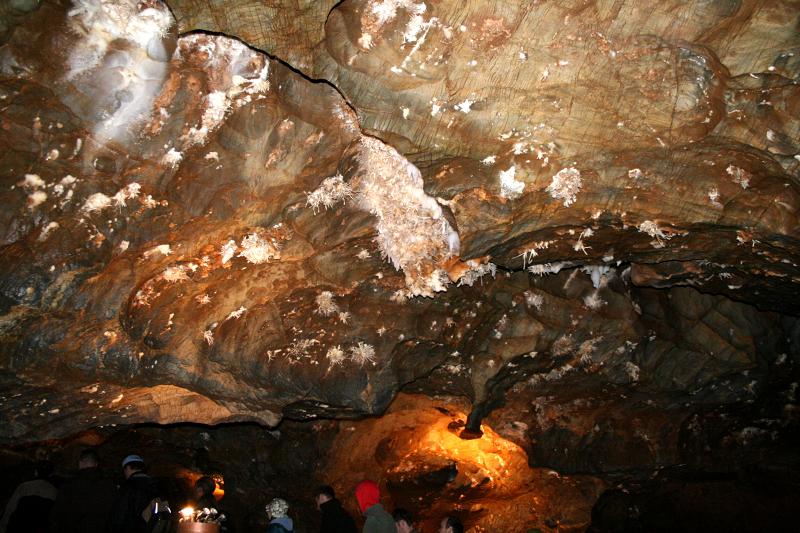 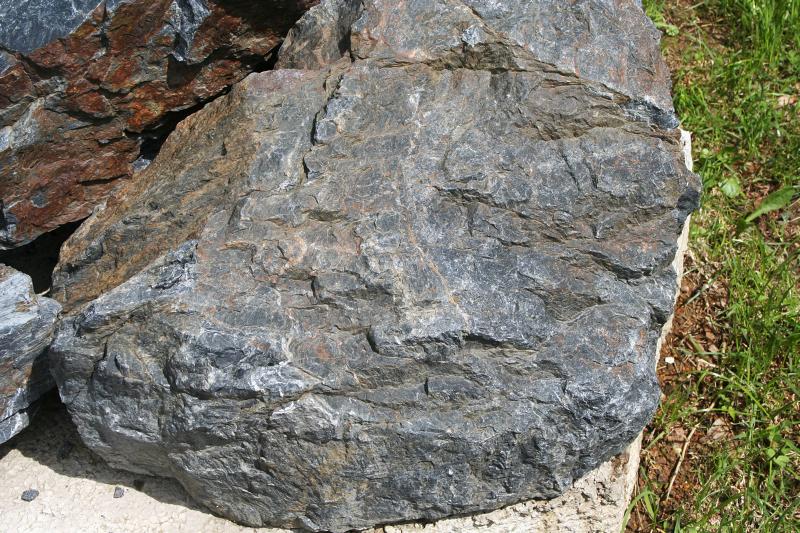 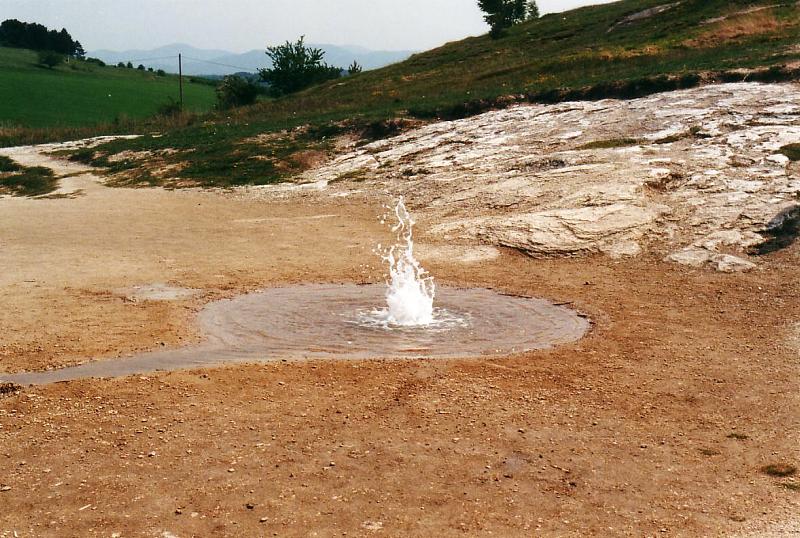 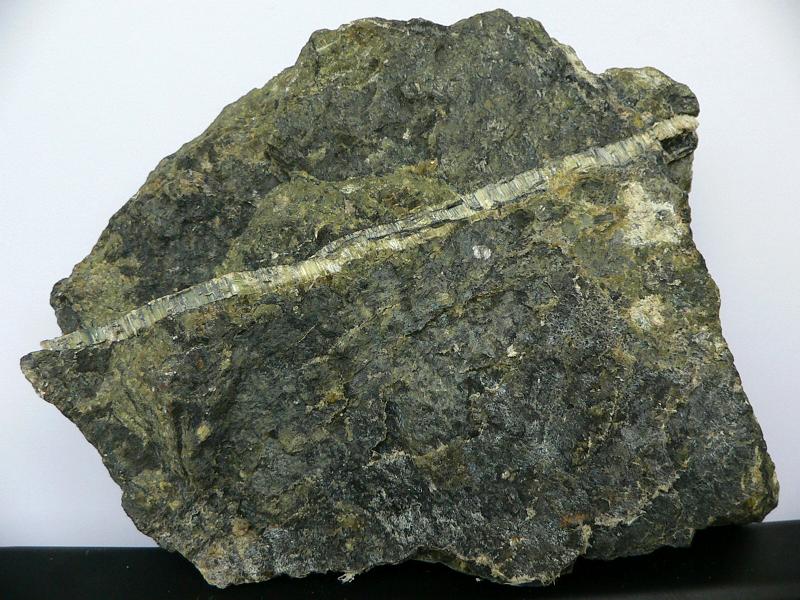 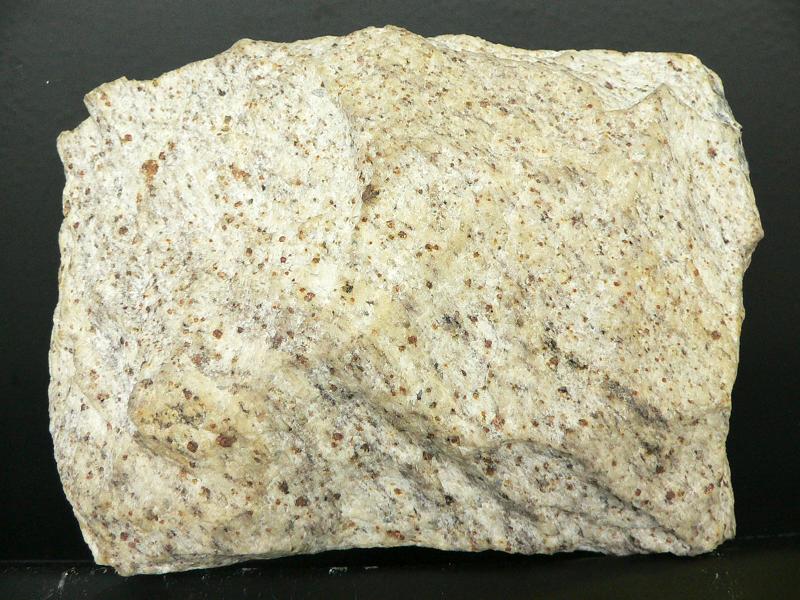 Poznej horniny podle jejich původu:
Vznik v prvohorách ze stromovitých přesliček a plavuní:						
Vznik na dně moří ze schránek živočichů:
Vznik z mikroorganismů a zbytků těl drobných živočichů:

Vznik v třetihorách z jehličnatých a listnatých stromů:

Vznik chemickou reakcí ve sladkovodním prostředí:

Vznik z rostlinného materiálu, převážně z určitého druhu mechu:
?
?
?
?
?
?
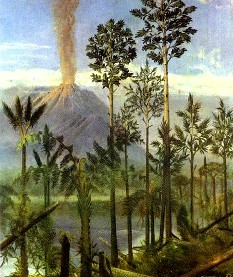 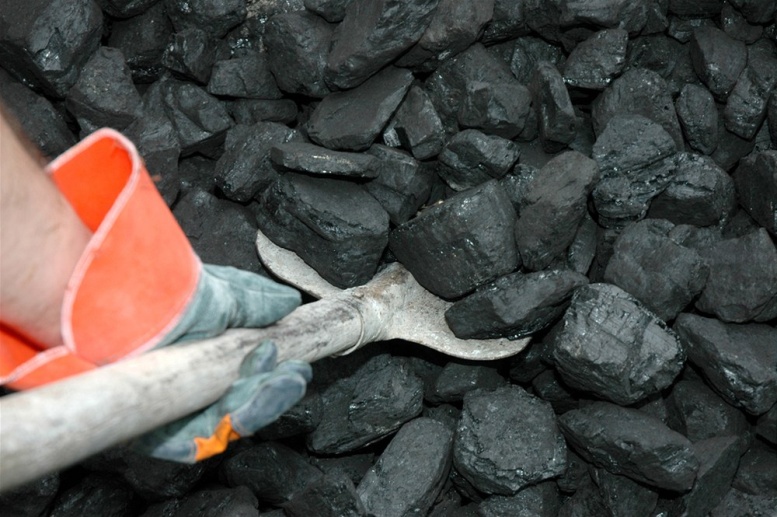 1. černé uhlí
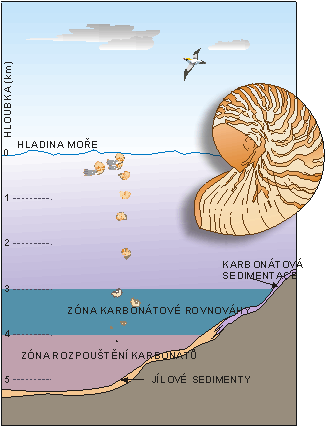 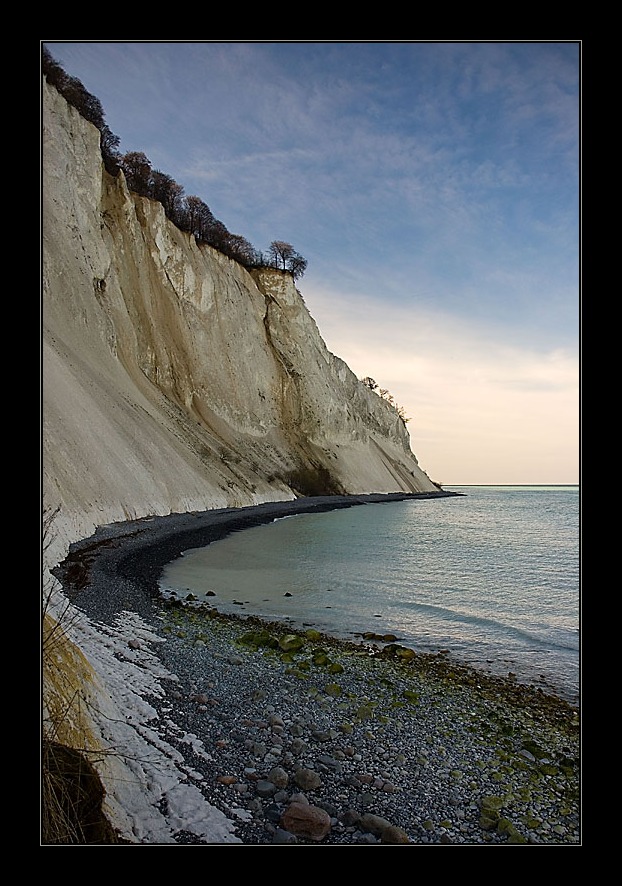 2. vápenec
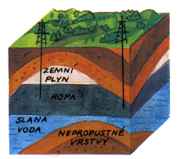 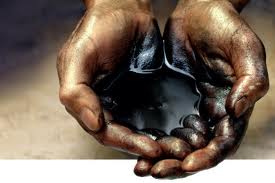 3. ropa
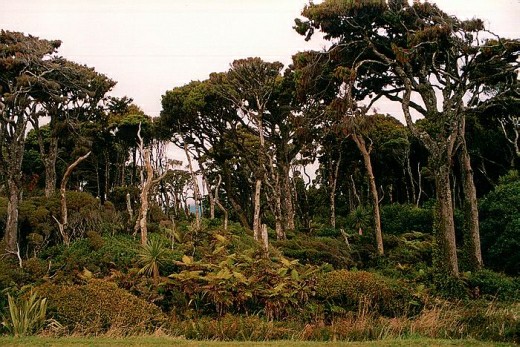 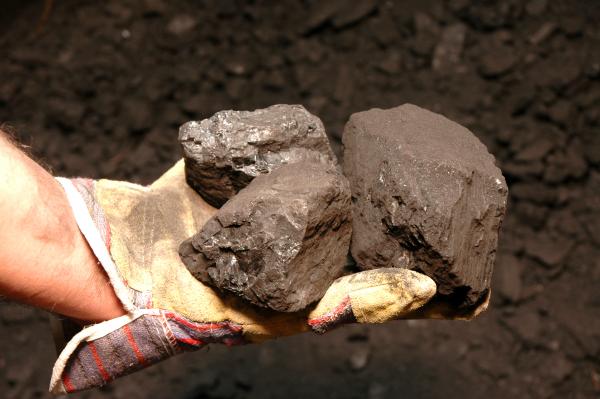 4. hnědé uhlí
5. travertin
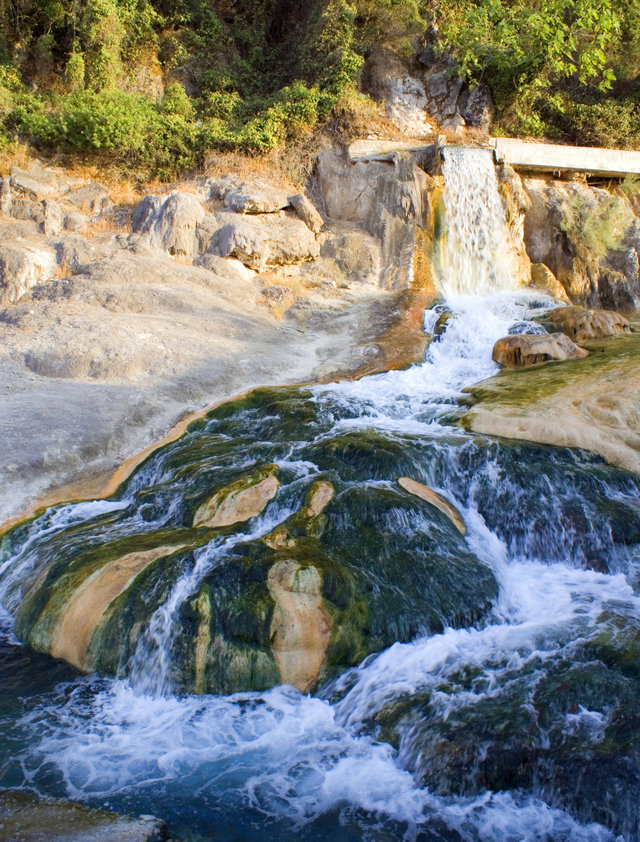 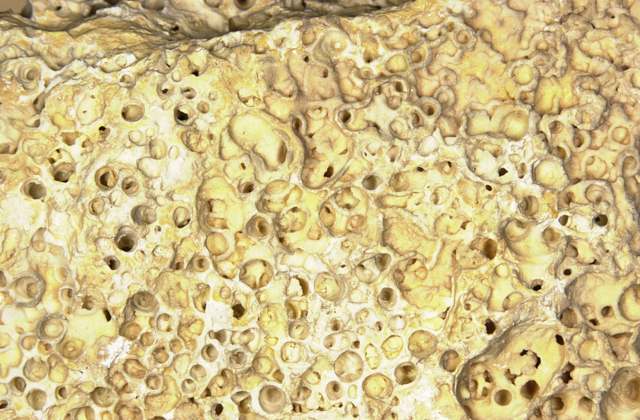 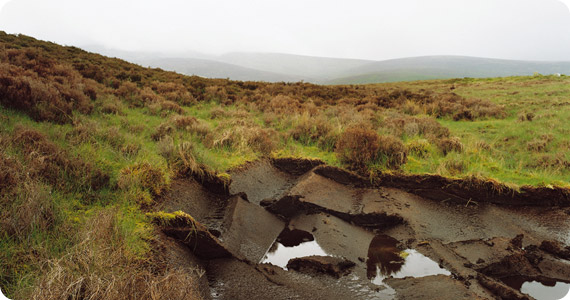 6. rašelina
Poznej horniny podle jejich výskytu:
Podkrušnohorská pánev: ?
Český ráj, Adršpach: ?
 Pálava, Moravský kras: ?
Říp: ?
Milešovka: ?
Kamenolom Mrákotín – Vysočina: ?
Dyjskosvratecký a Dolnomoravský úval: ?
Ostravsko: ?
hnědé uhlí

pískovec

vápenec

čedič

znělec

žula

spraše

černé uhlí
Poznej horniny podle vzhledu:
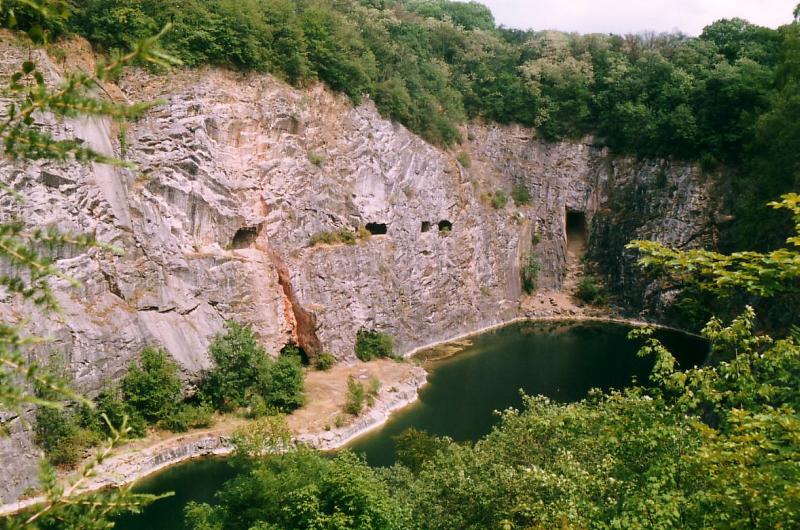 2
1
vápenec
žula
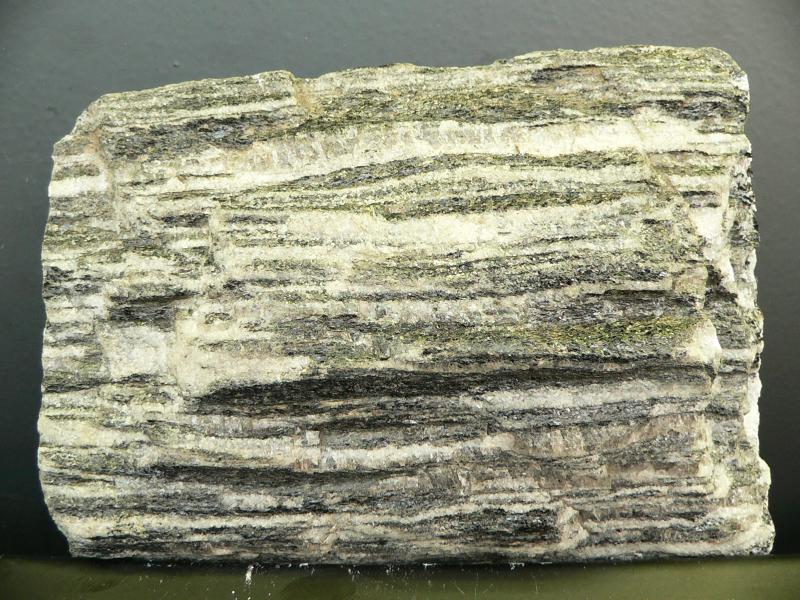 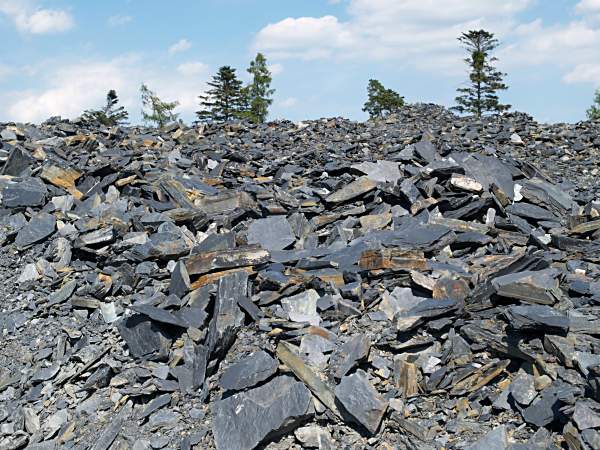 4
břidlice
3
migmatit
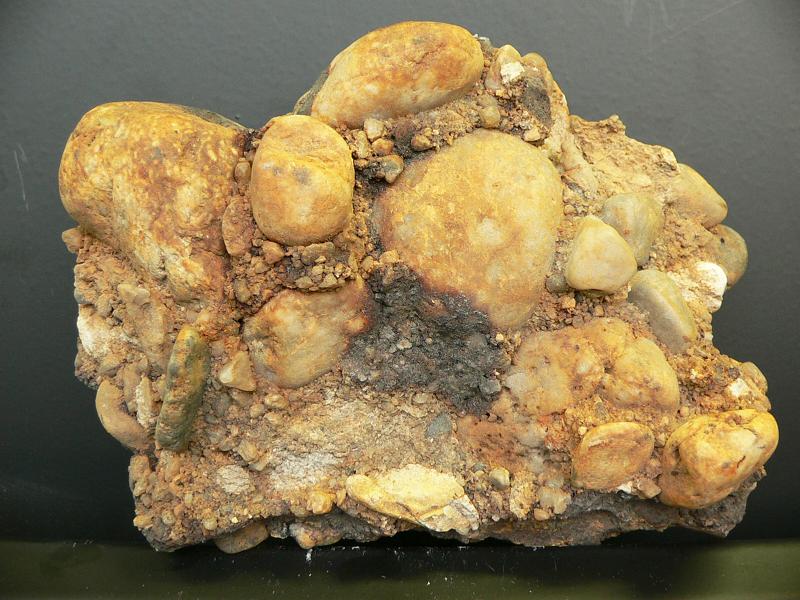 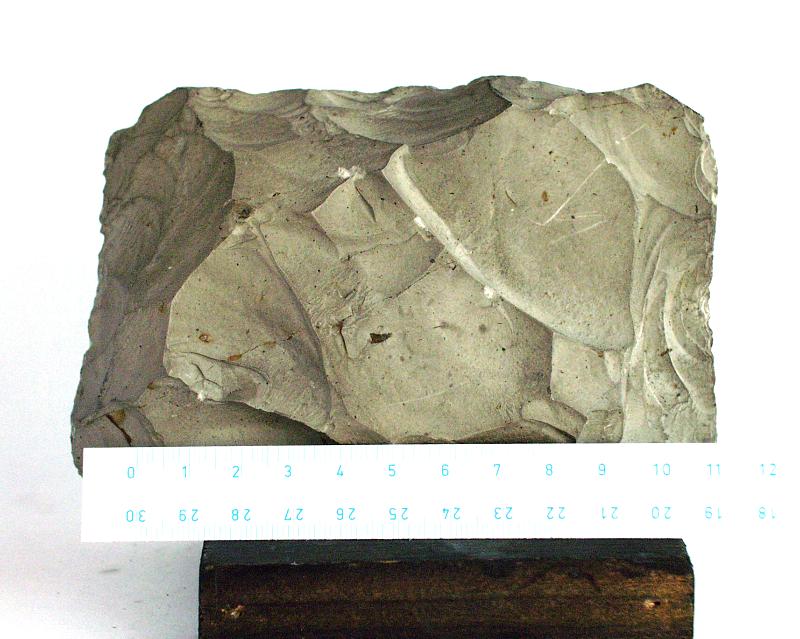 5
jílovec
slepenec
6
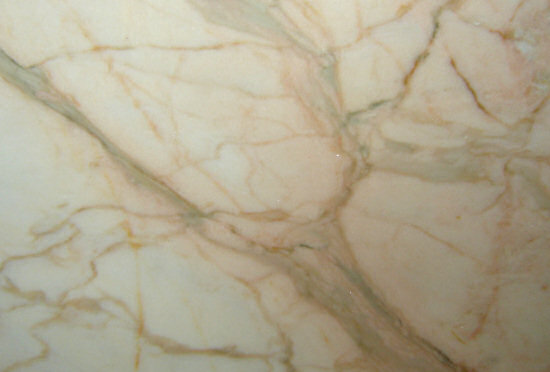 travertin
7
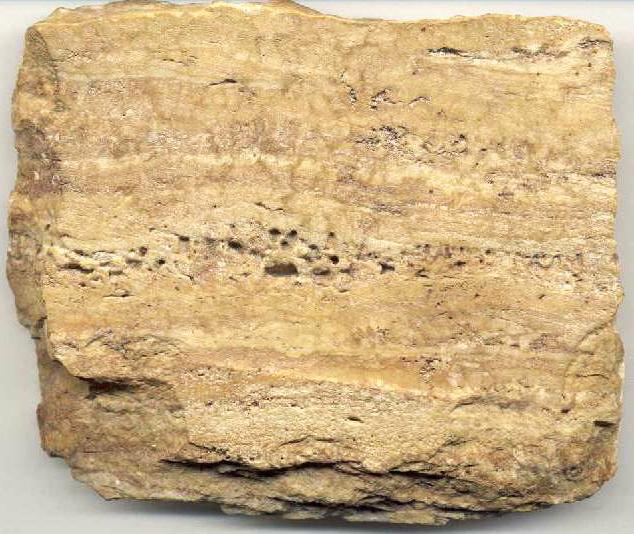 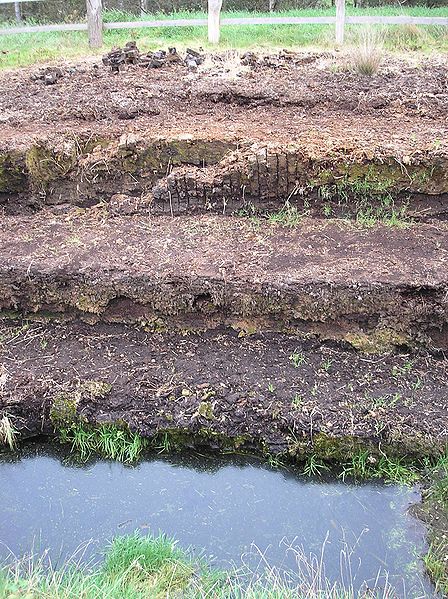 mramor
8
rašelina
9
Poznej horniny podle nápovědy:
Panská skála, Kamenné varhany, Pyšná princezna
sochy na Kuksu, skalní města, Pravčická brána
čedič
pískovec
pórovitá struktura, sladkovodní prameny, Koloseum v Římě
socha Davida, město Carrara, CaCO3
travertin
mramor
Zdroje:
http://kamenictvi.topgranite.cz/nastupnice-liberecka-zula-lesk-sirka-30-cm-delka-90-cm-tloustka-2-cm
http://commons.wikimedia.org/wiki/File:Rapakivigranite_ss.jpg
http://departments.fsv.cvut.cz/k135/wwwold/webkurzy/horniny/horniny/horniny_1.html
http://byznys.lidovky.cz/nejspinavejsi-ale-nejlevnejsi-uhli-se-stane-zdrojem-energie-cislo-1-1fu-/energetika.aspx?c=A121218_160950_energetika_ape
http://www.fotoaparat.cz/index.php?r=25&rp=385147&gal=photo
https://www.ig.cas.cz/popularizace/geopark-sporilov/galerie/u2-vapenec/
http://www.lideazeme.cz/clanek/vybusna-rise-bahna-ropy-a-soli
http://www.knihy-a.cz/8801/mysterium-casu-pravek
http://drabek.bigbloger.lidovky.cz/c/352344/Thermopyly-neznamenaji-jen-bitvu.html
http://www.canna-cz.com/terra_about_peat_and_feed?page=0,1
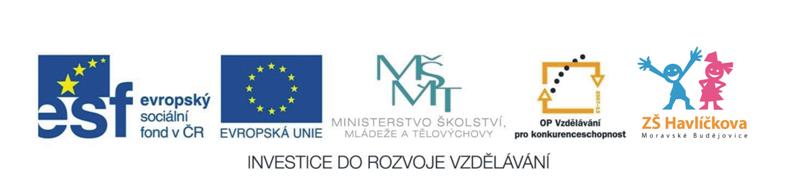